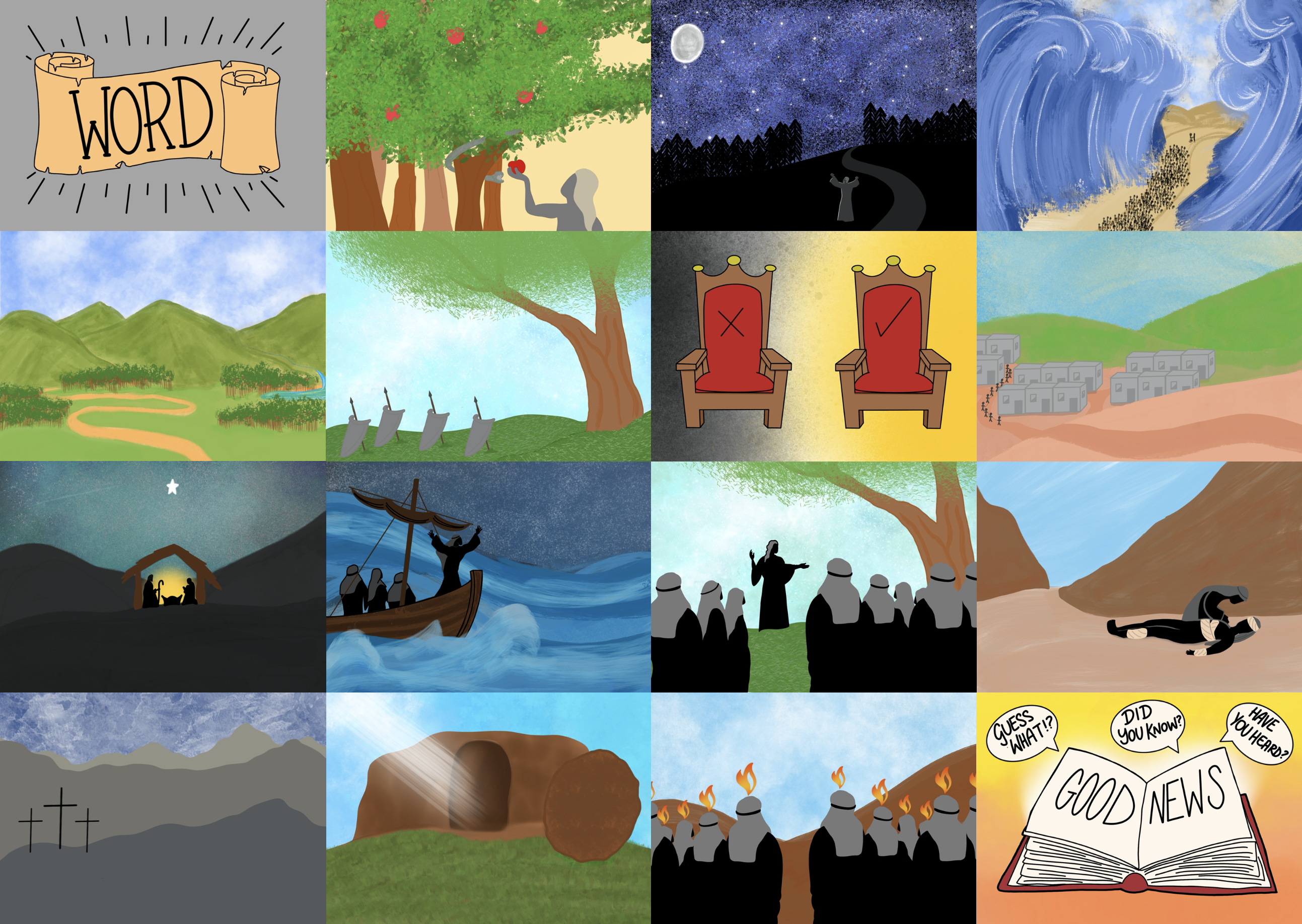 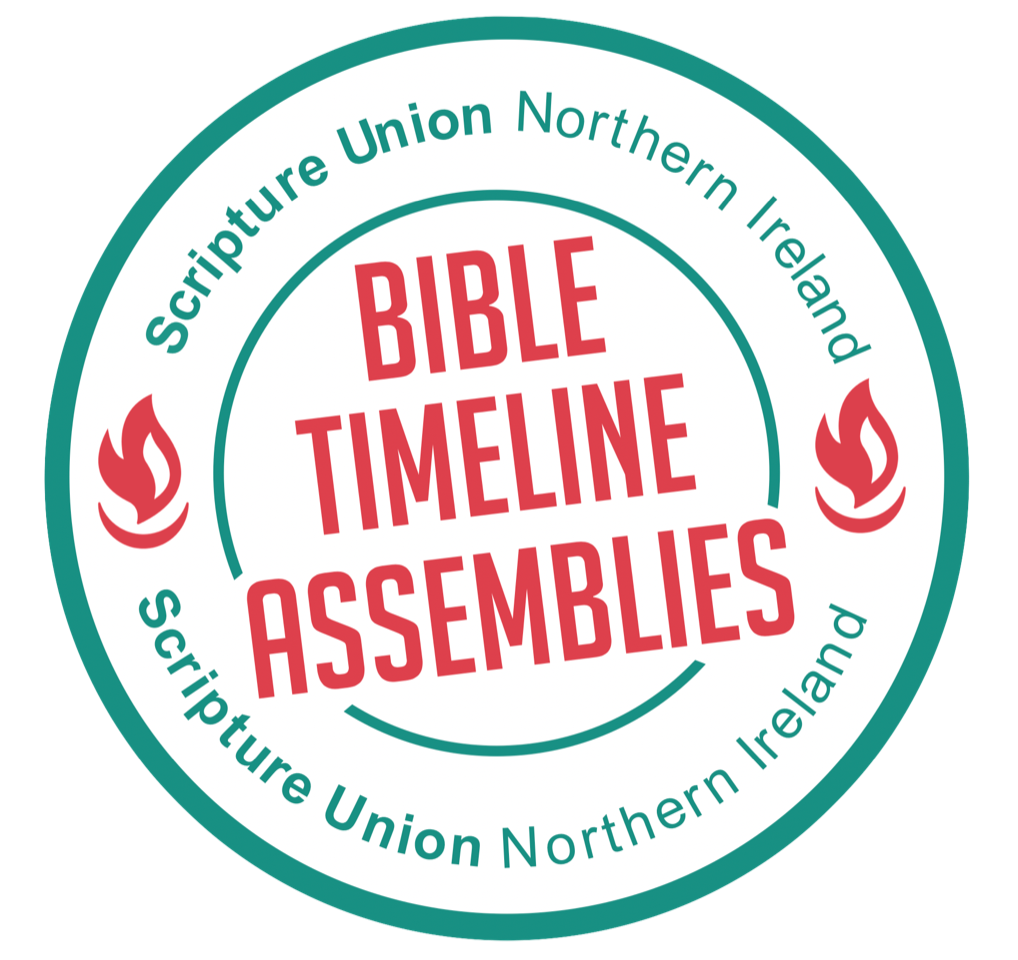 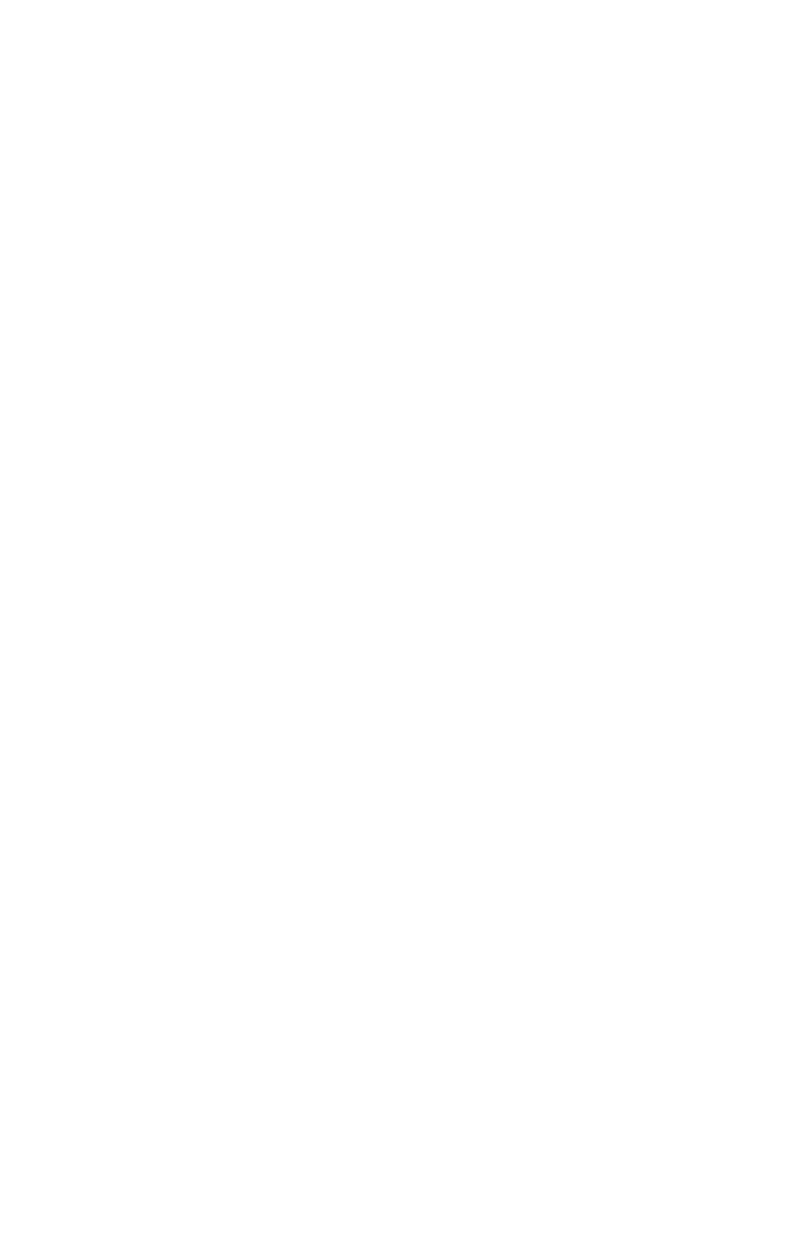 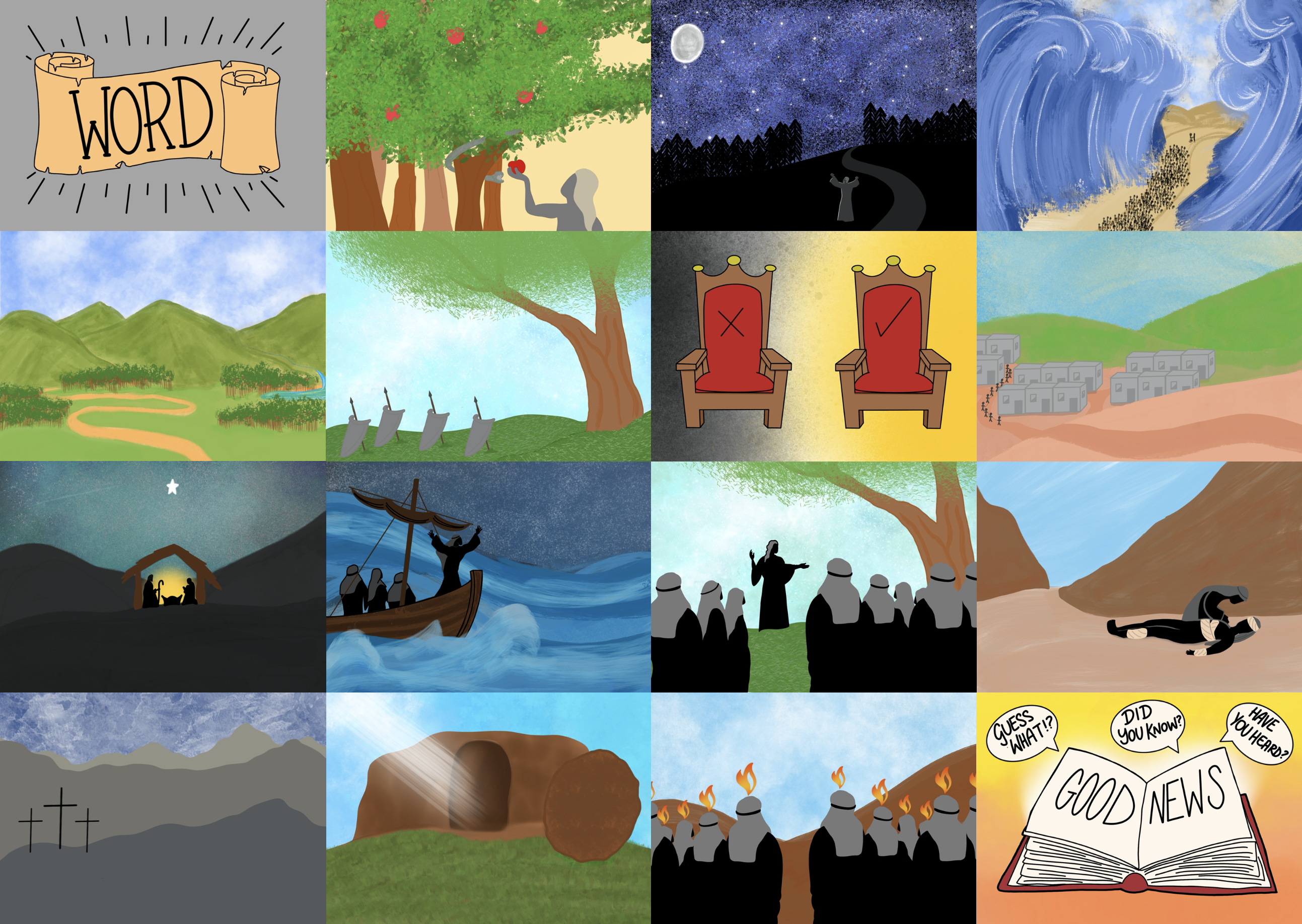 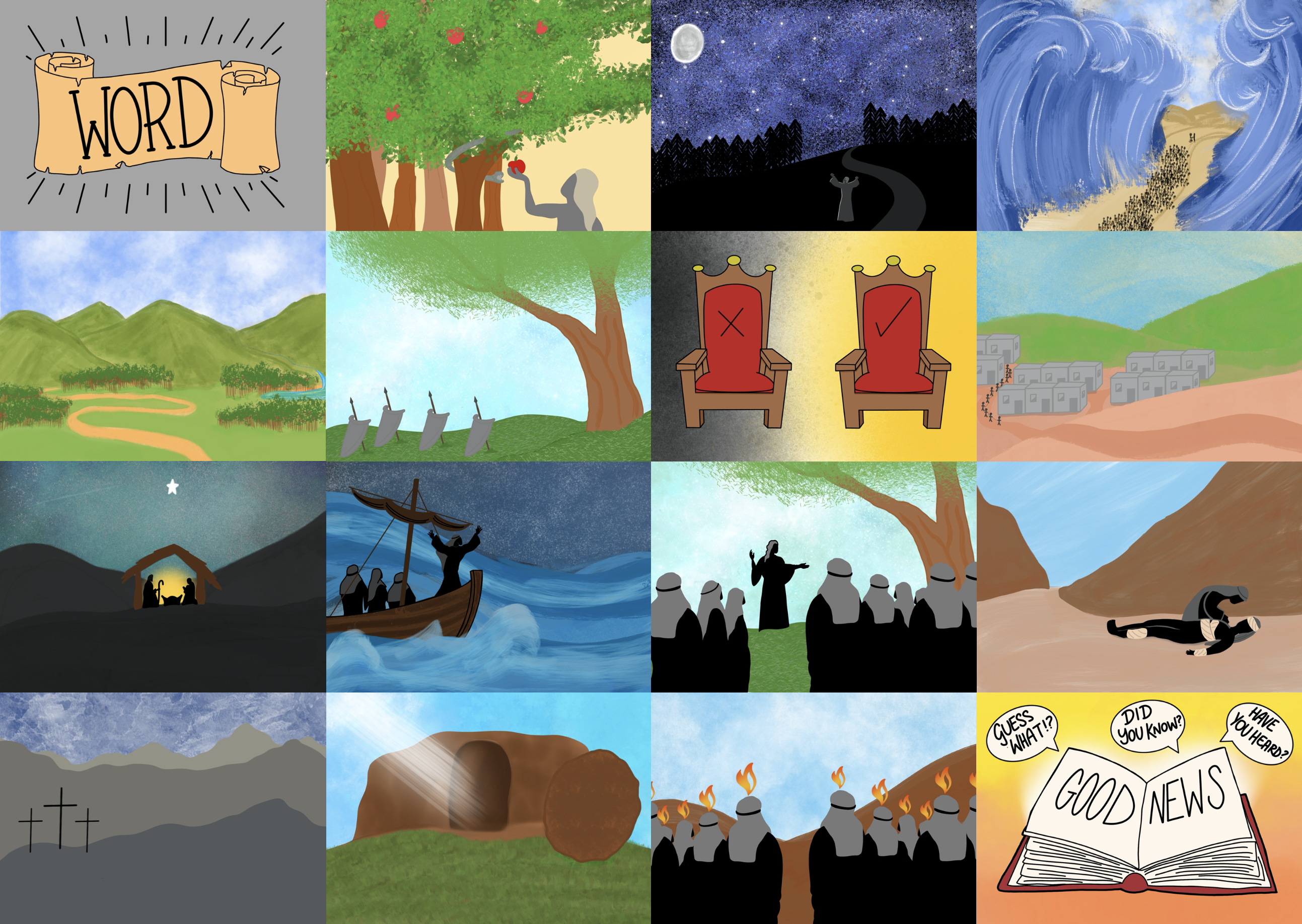 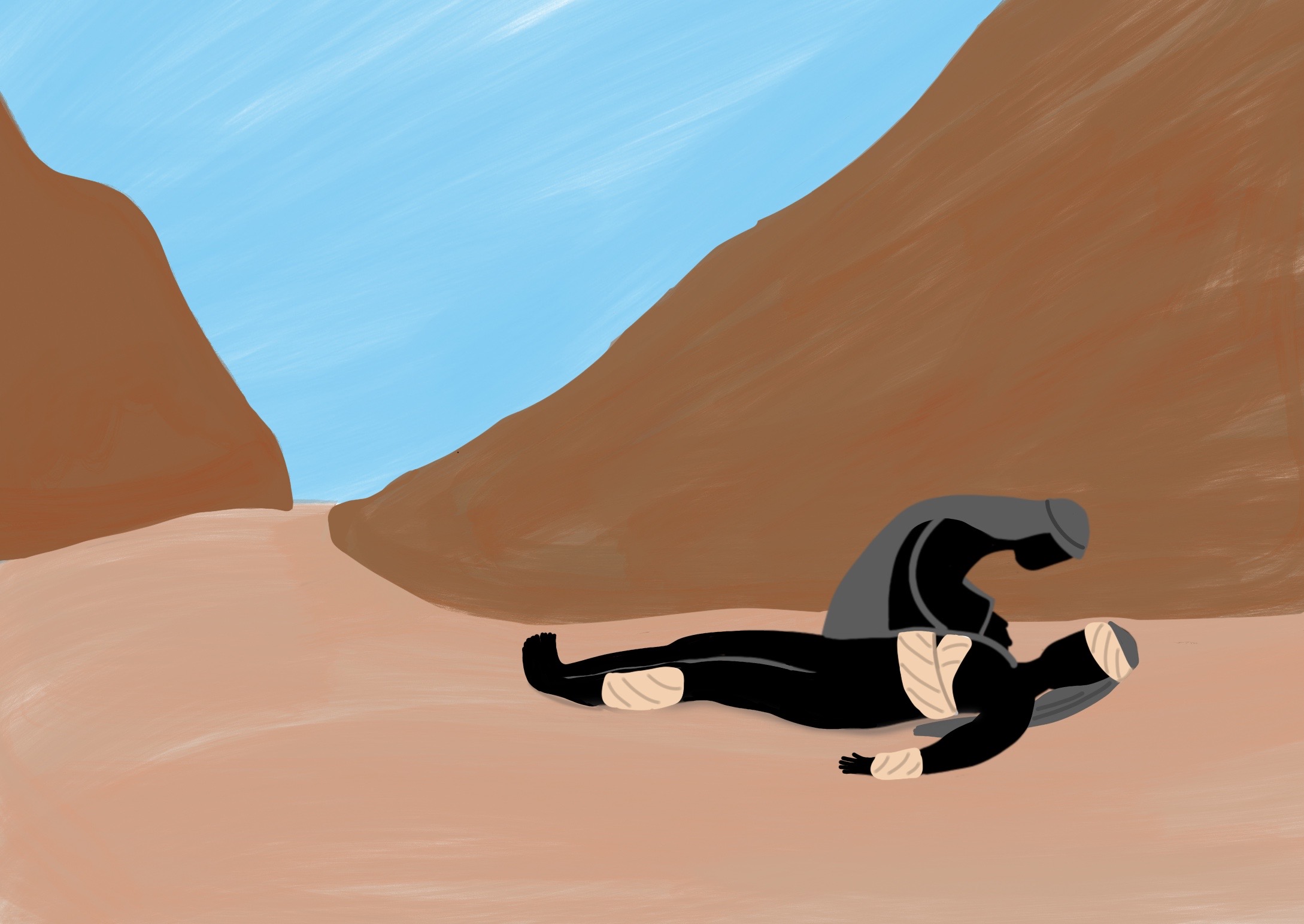 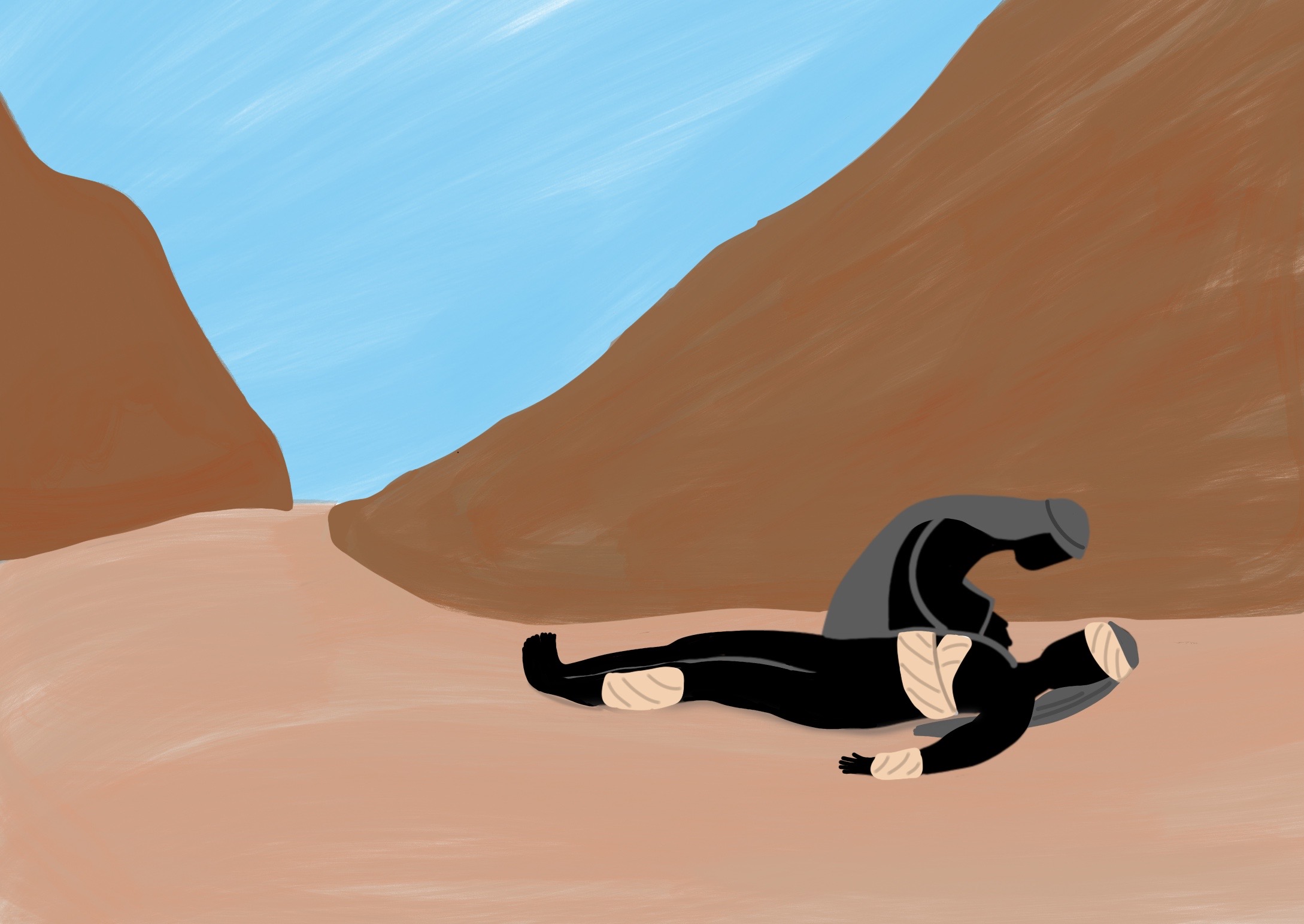 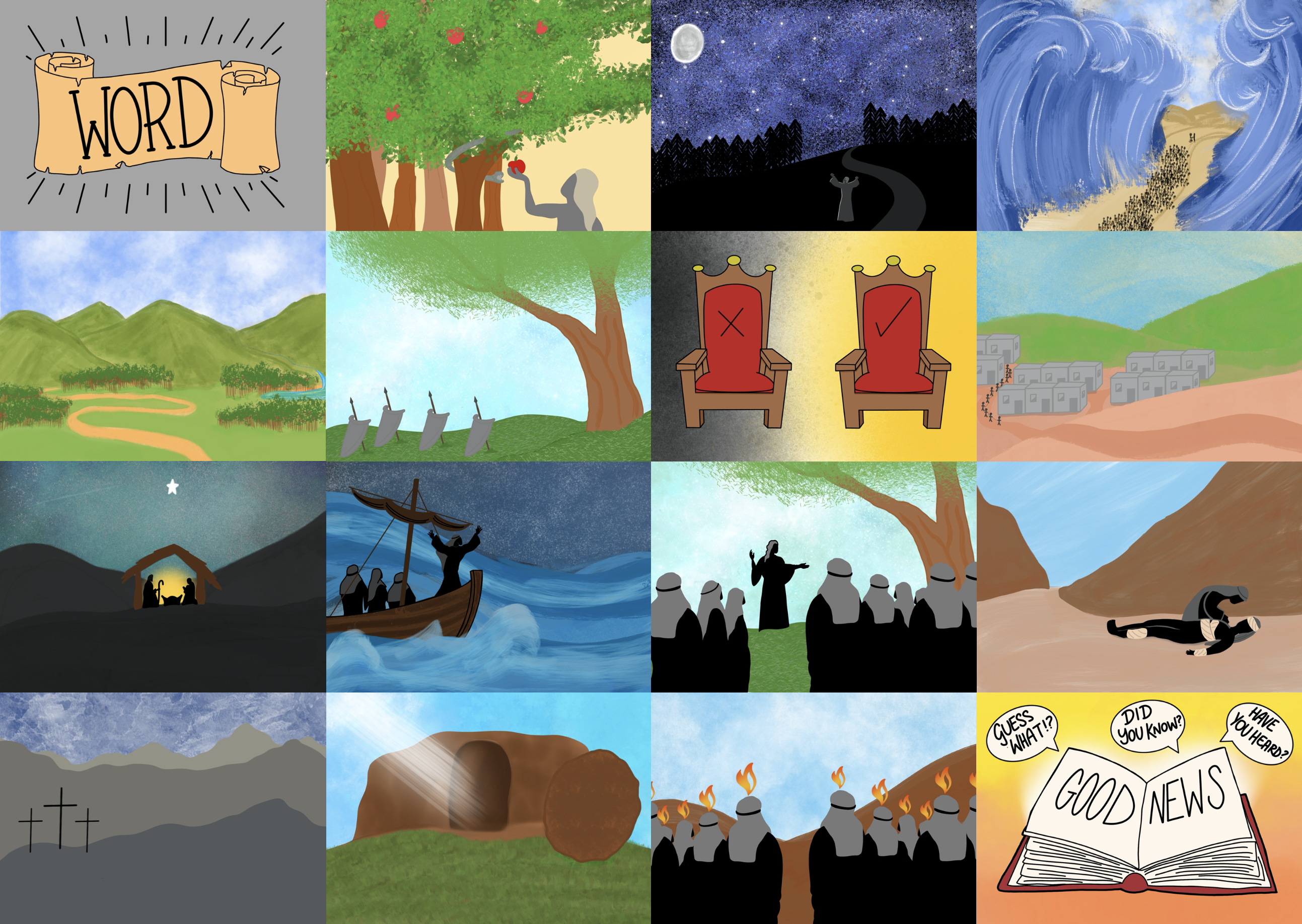 He taught us His way and He showed us His love.
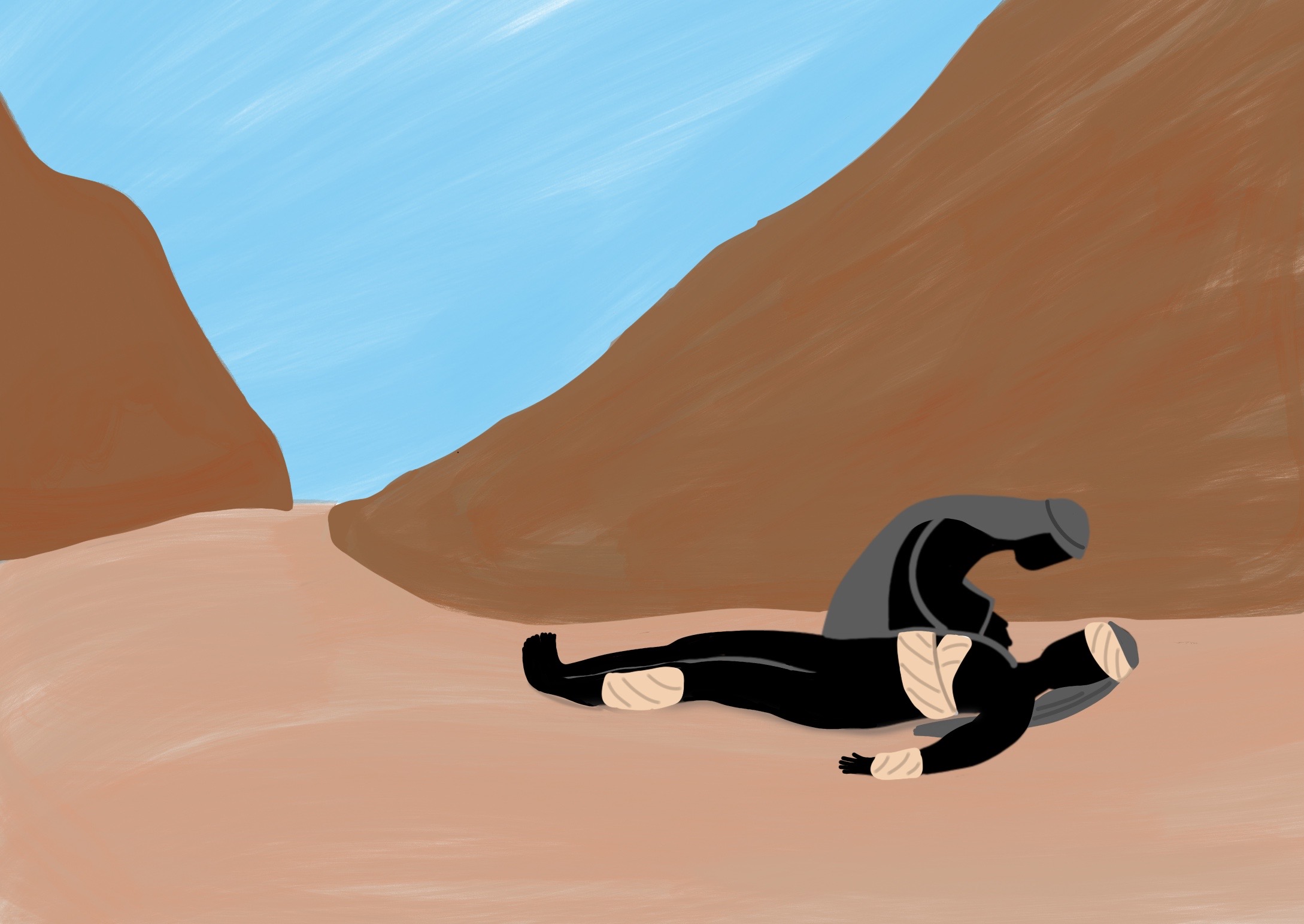 Jesus taught us to forgive those who hurt us
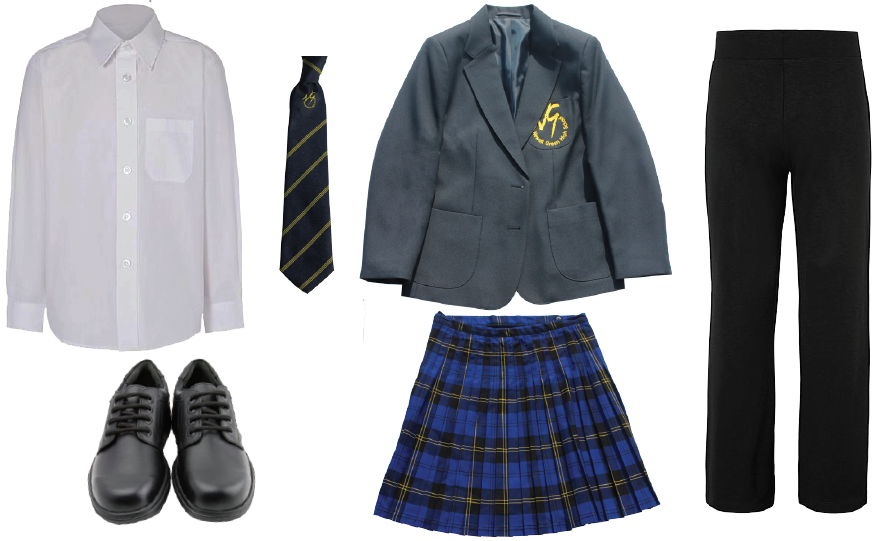 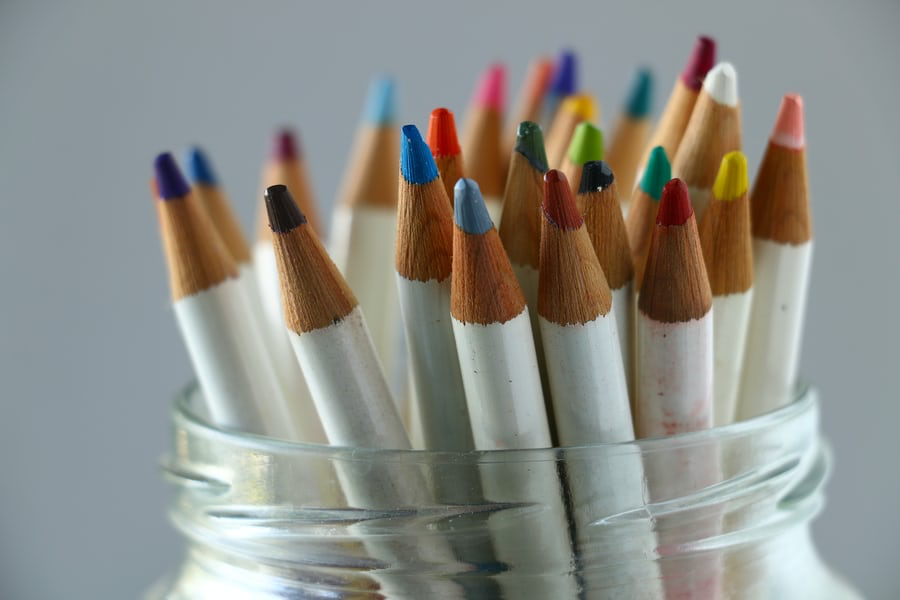 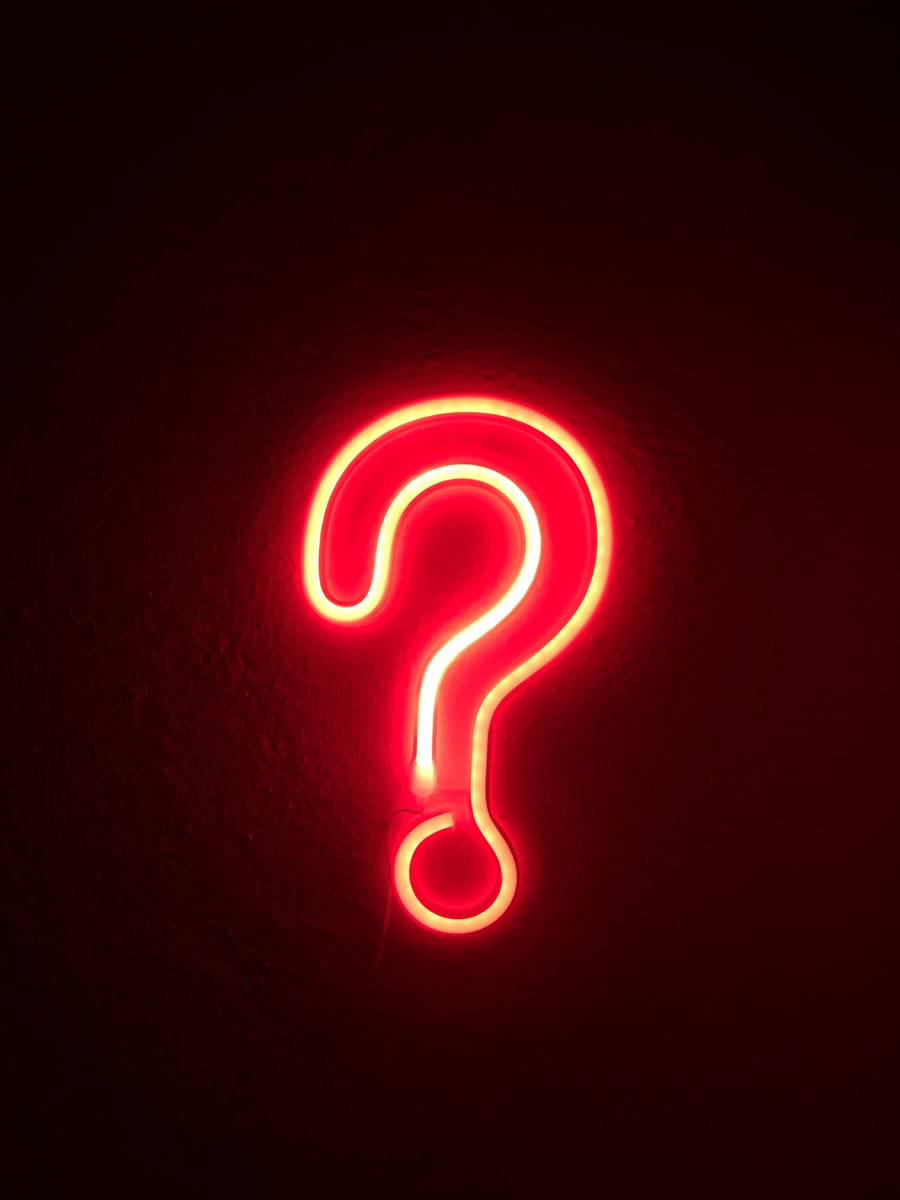 How many times….
…. should I forgive someone?
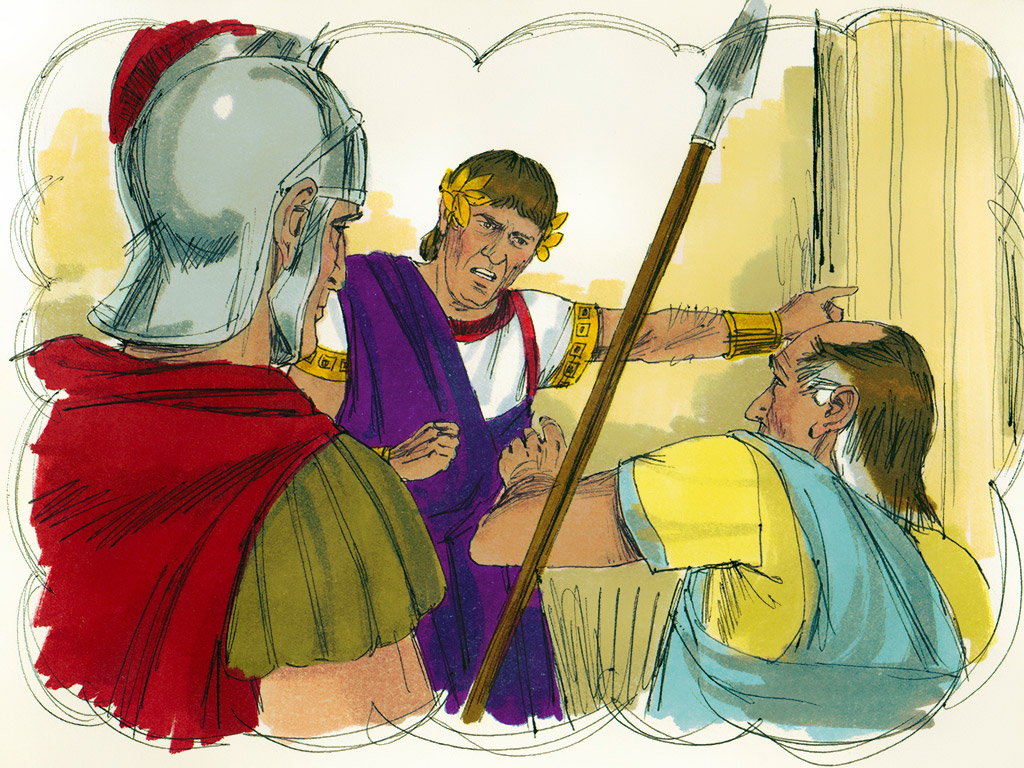 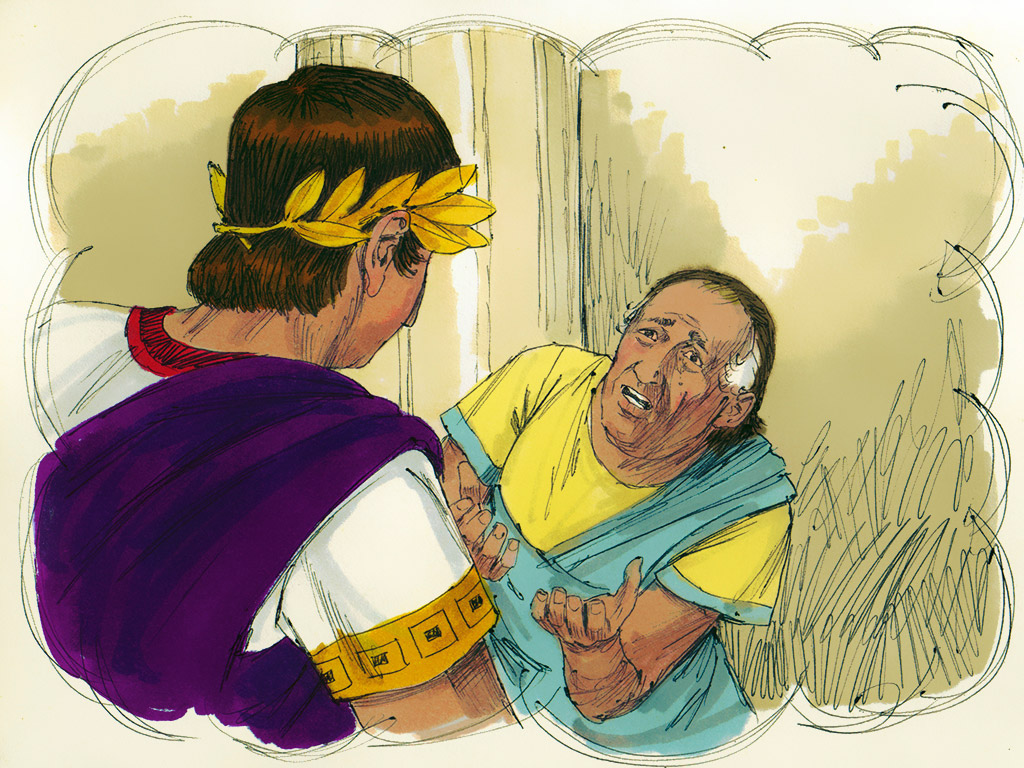 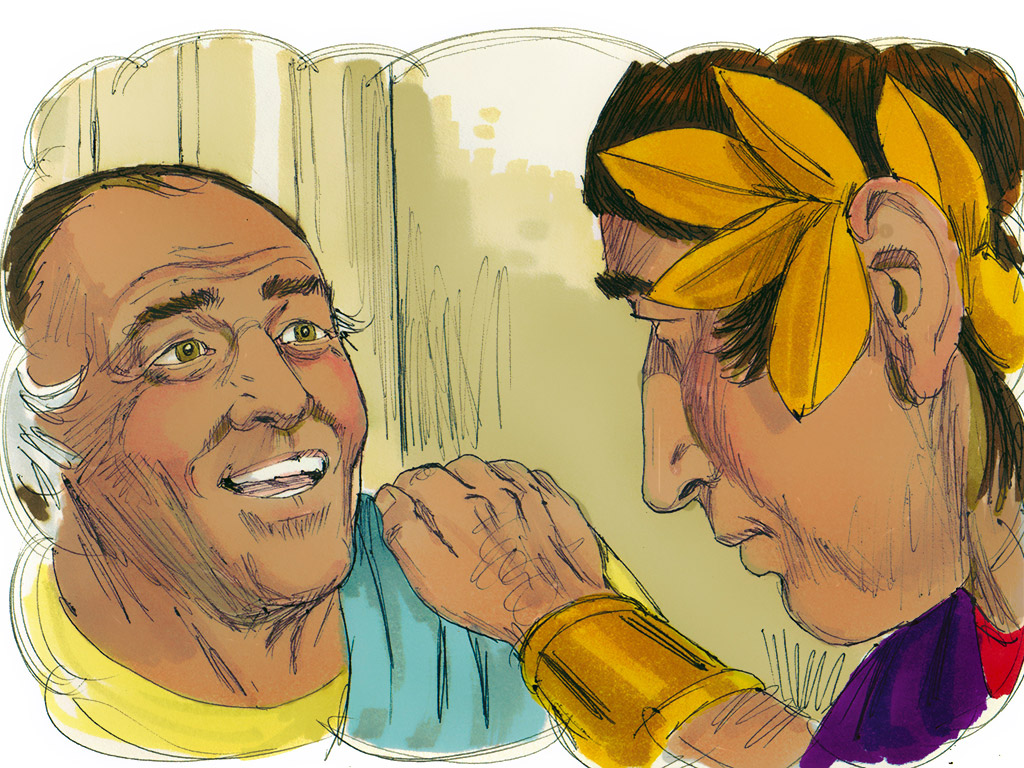 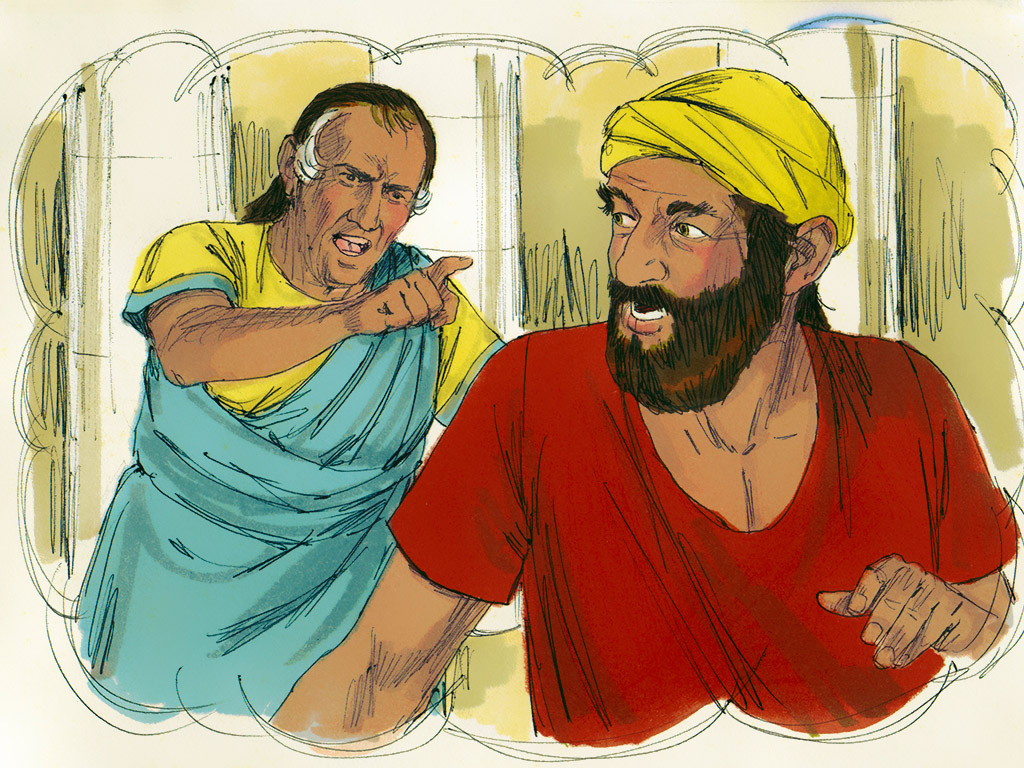 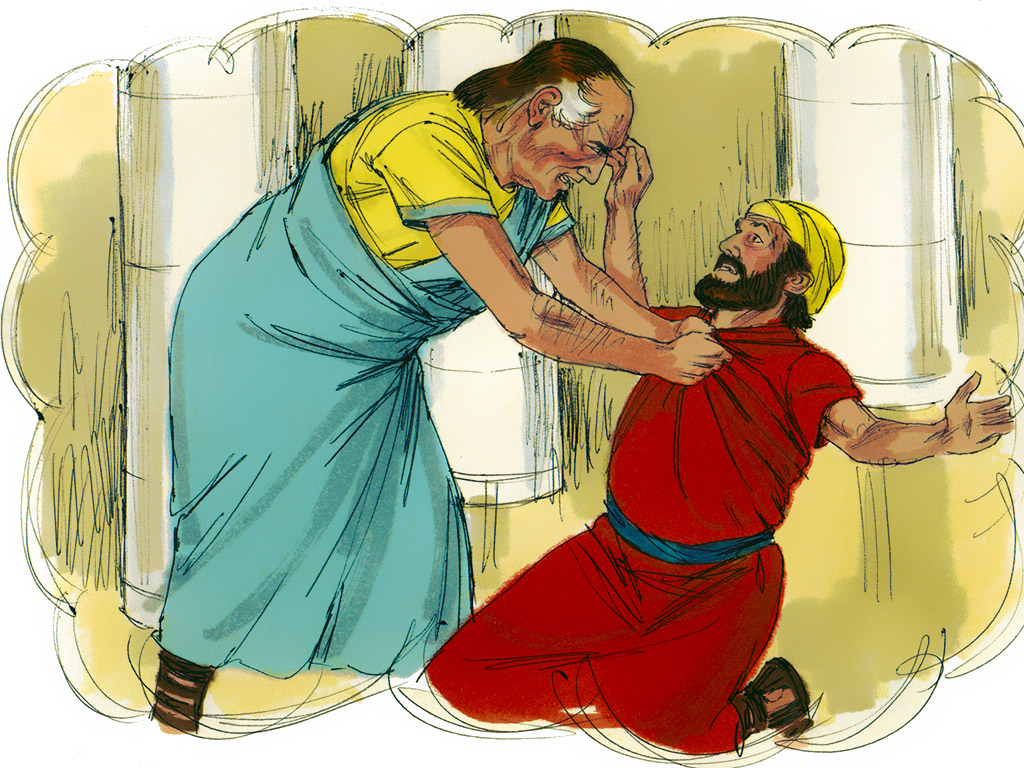 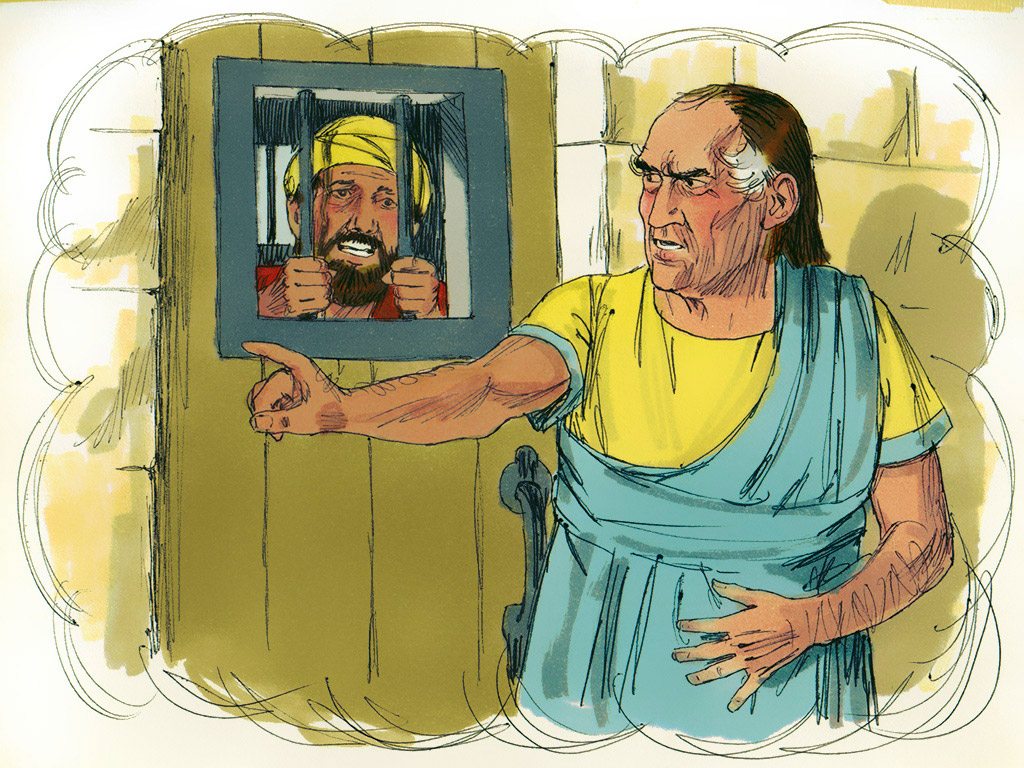 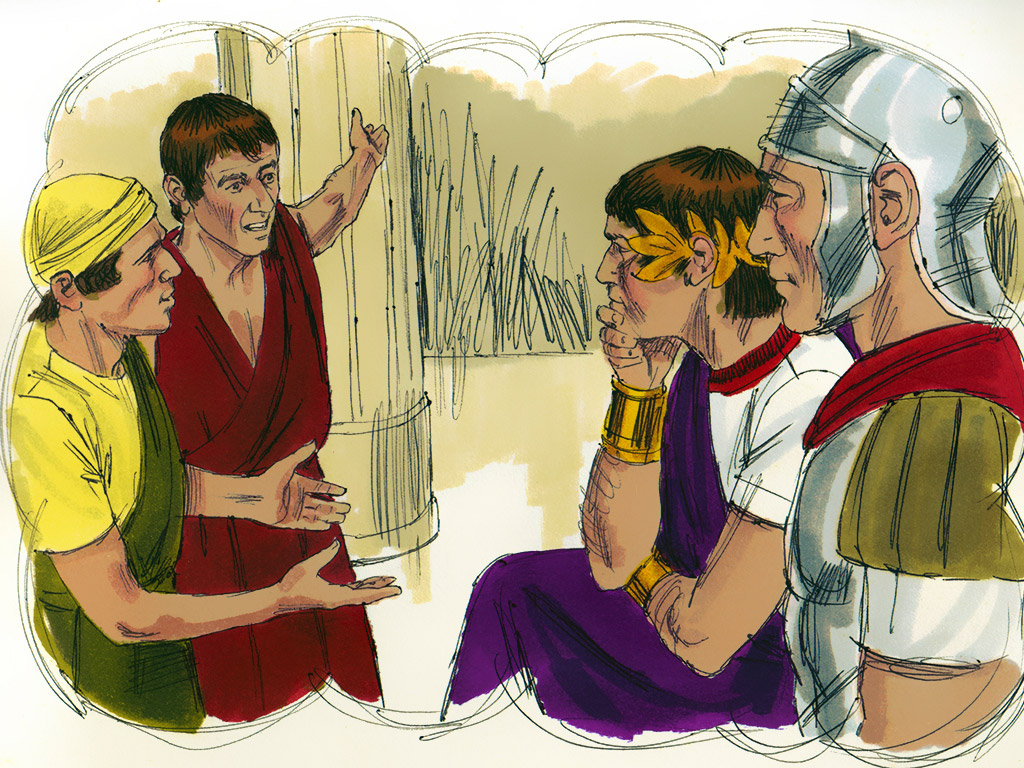 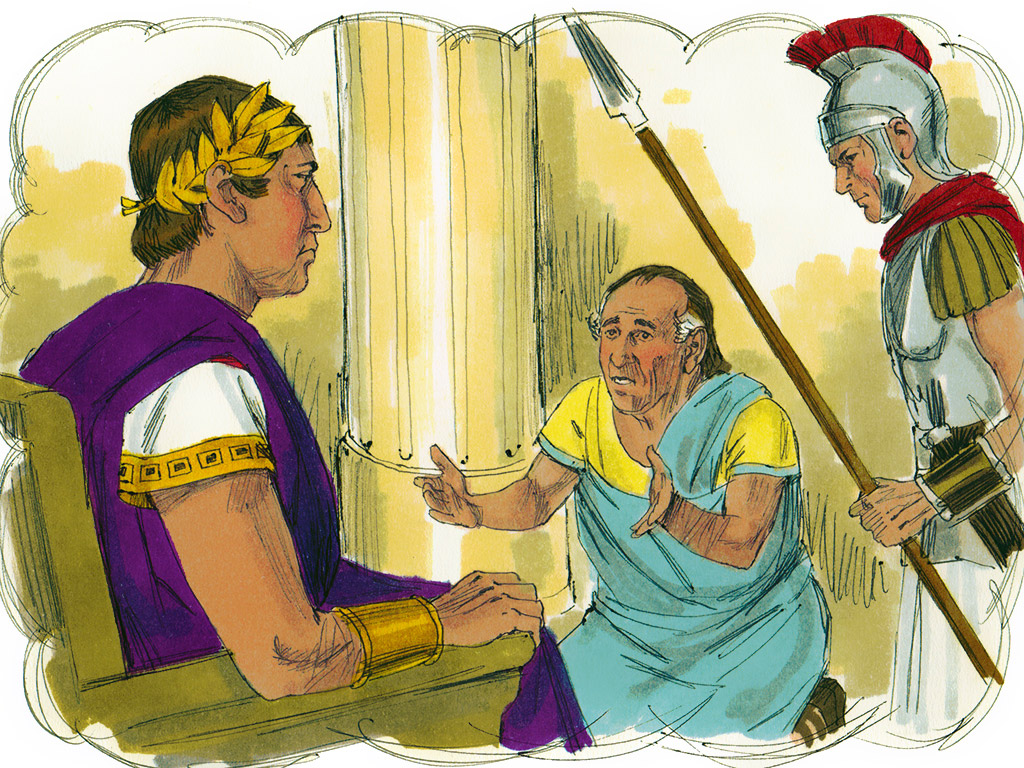 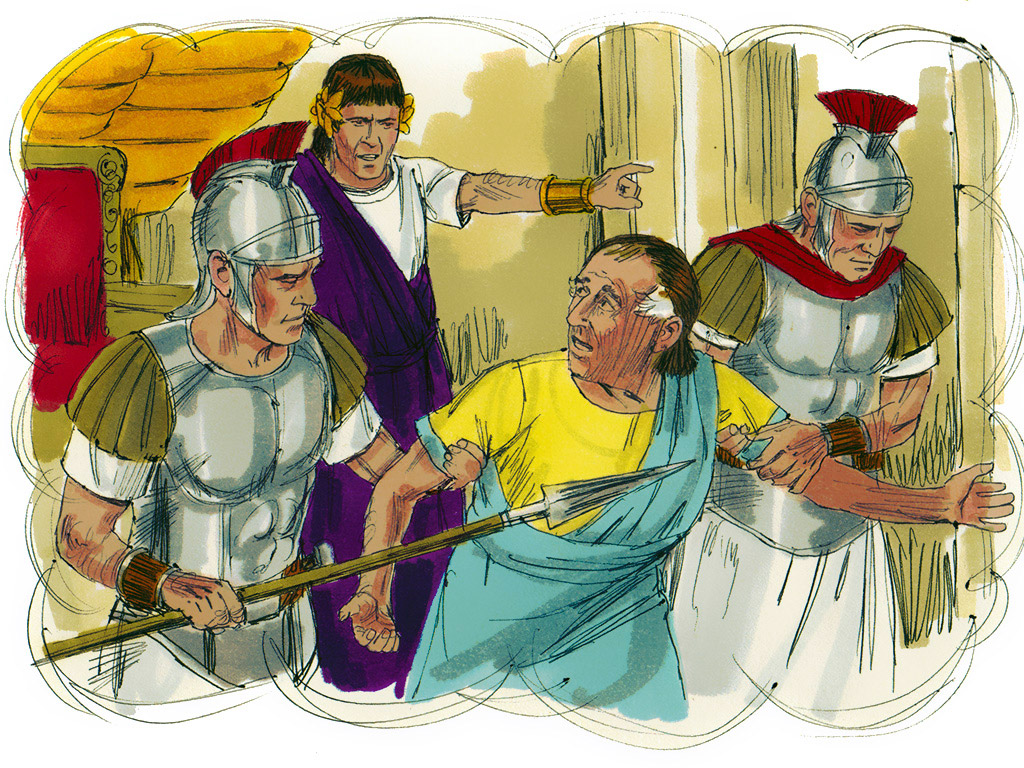 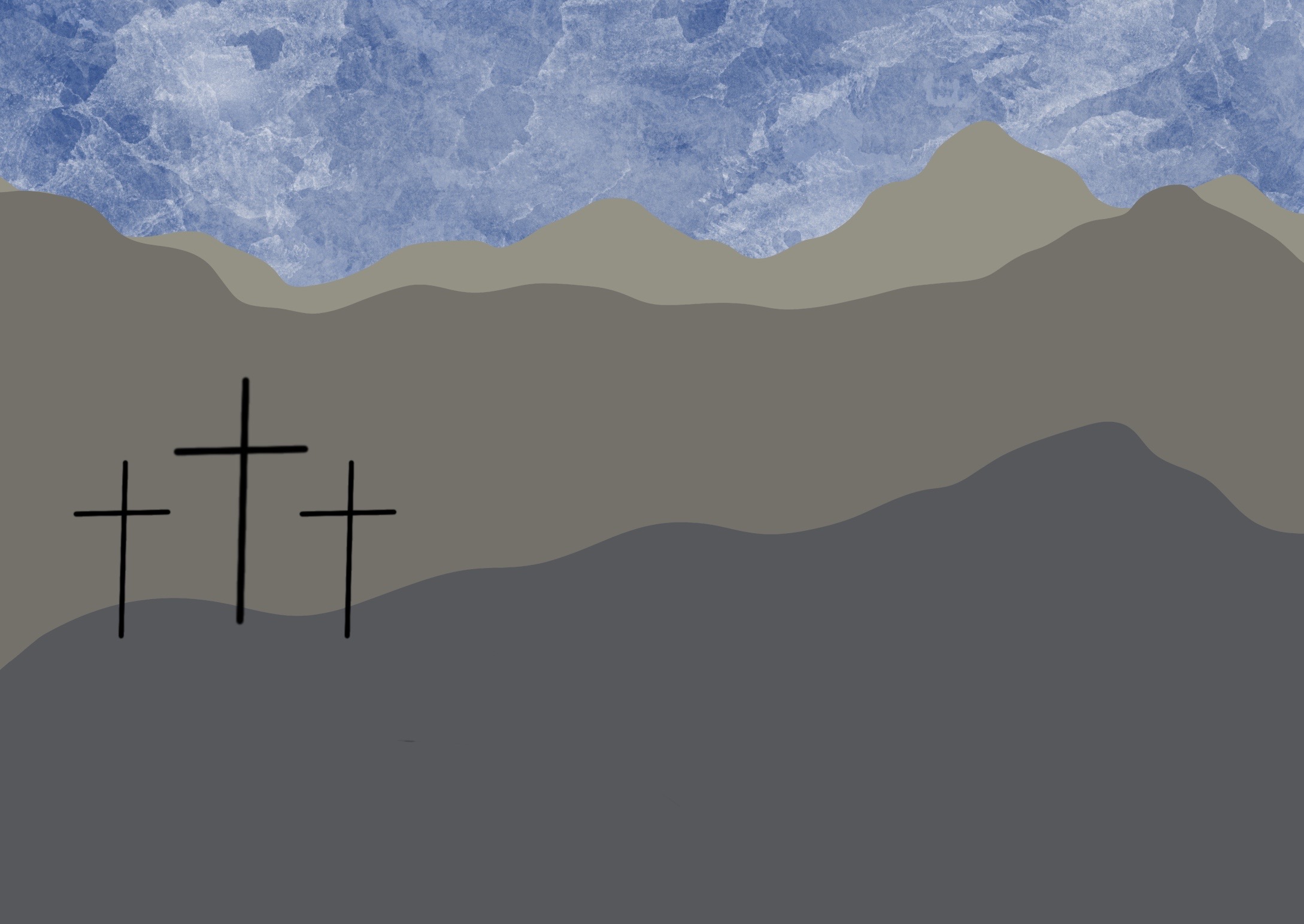 “Father forgive them…”   Luke 23:34
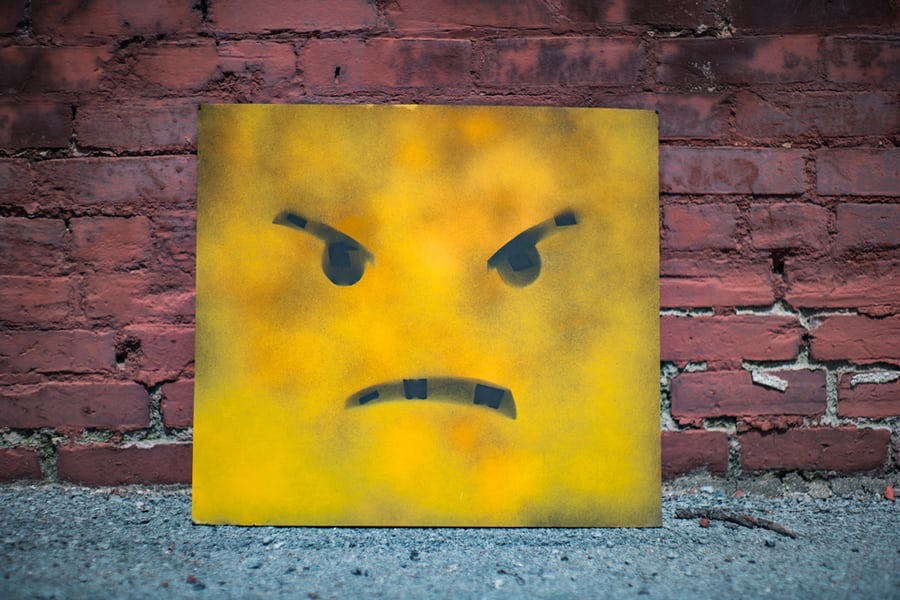 Our angry feelings
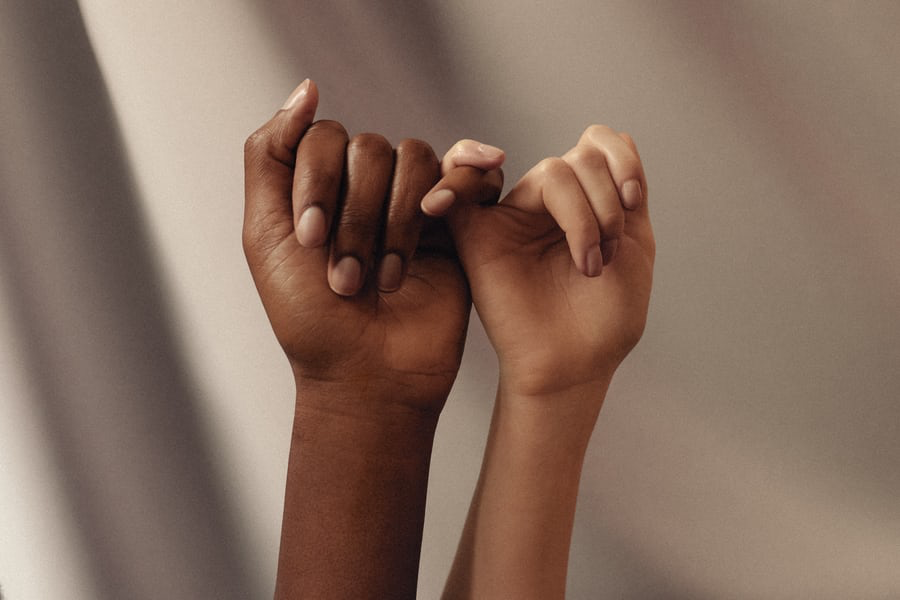 Can we be friends again?
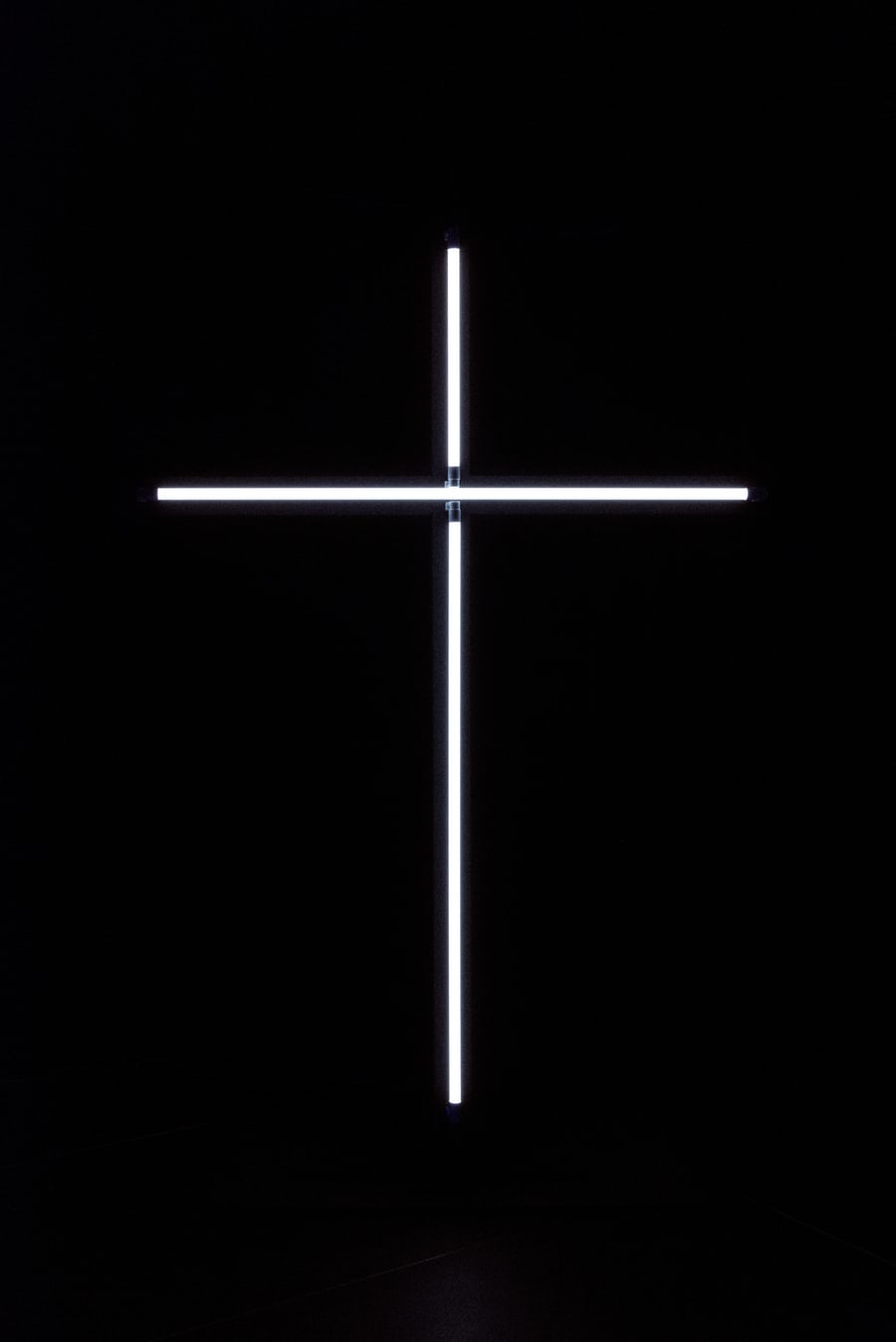 Jesus wants us to be forgiven
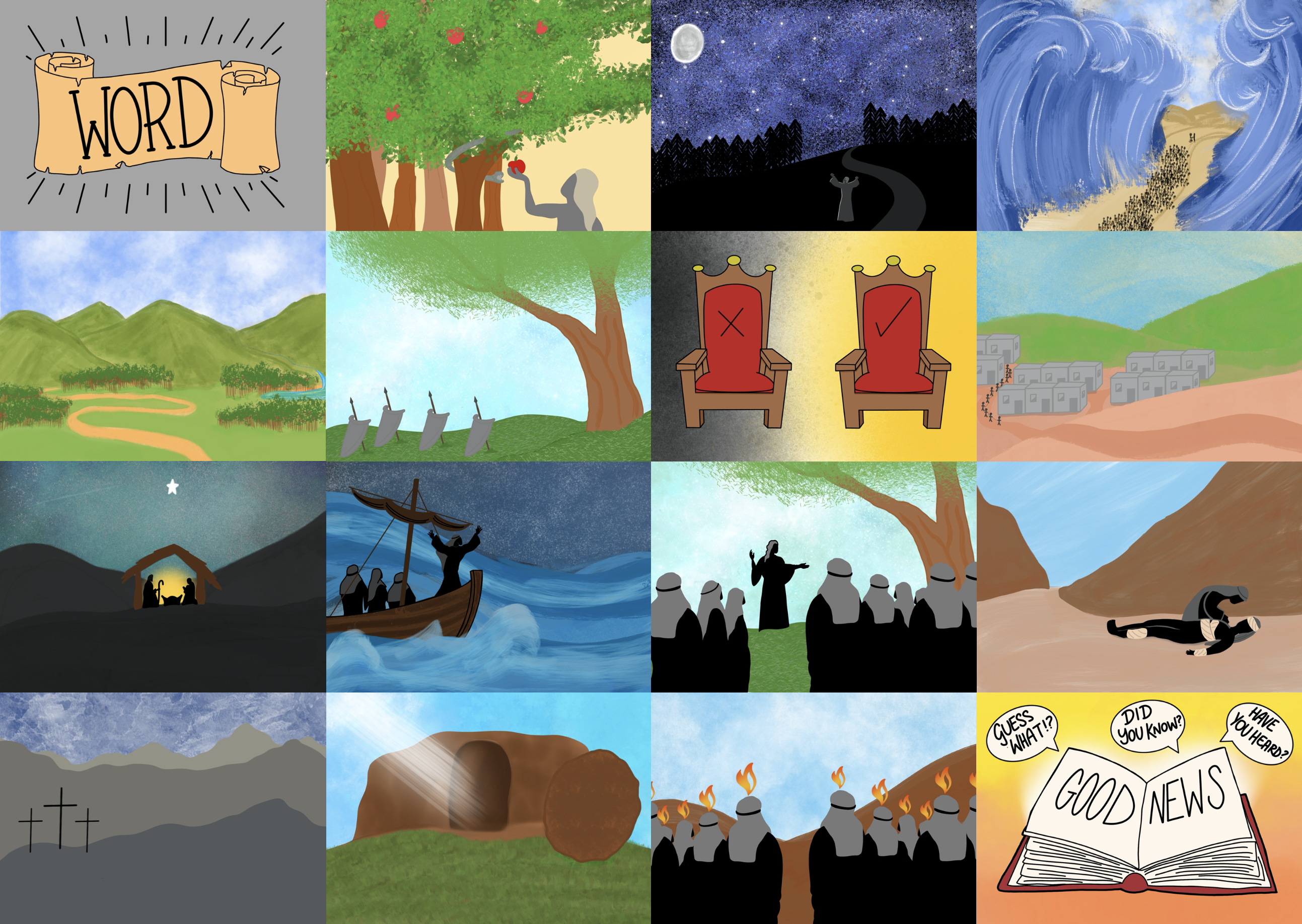 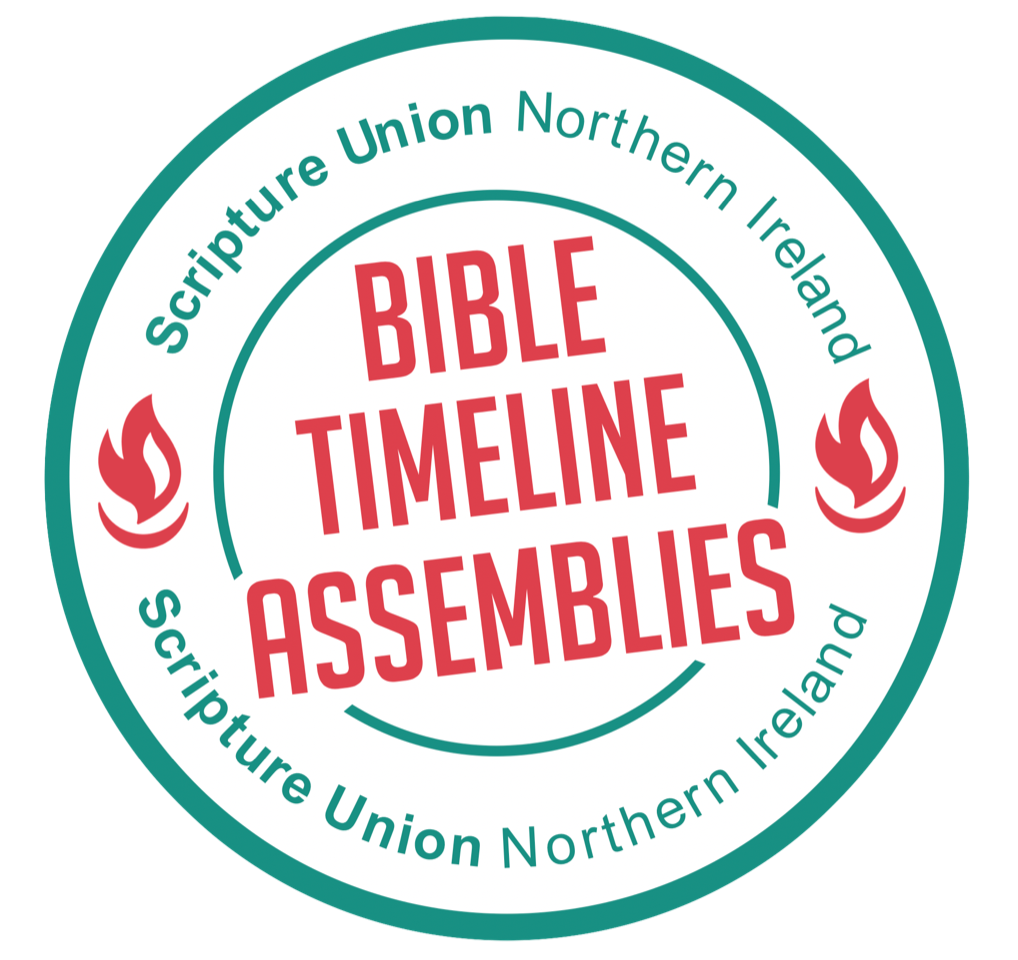 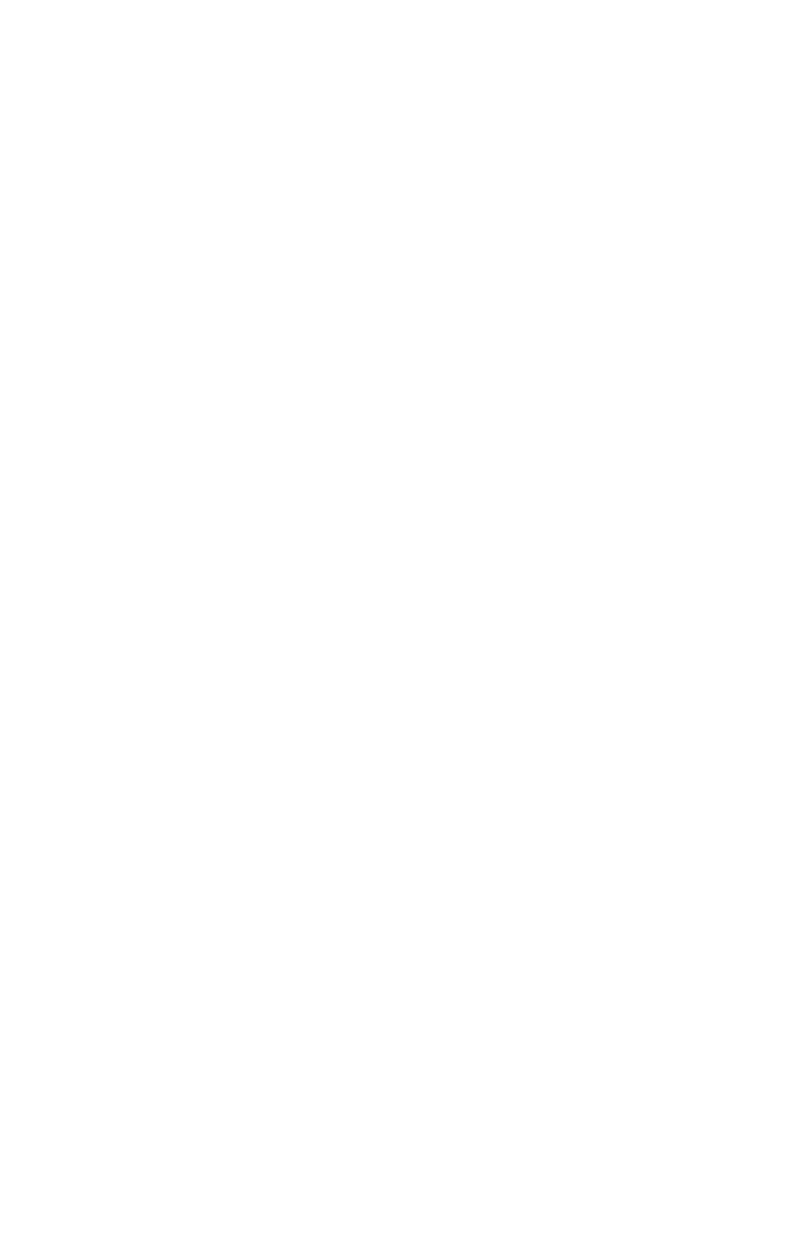